Key Words

River
Erosion
Deposition
River banks
Sediment
Oxbow lake
Formation of meanders and oxbow lakes
Learning Objectives:
To be able to explain how a meander is formed and changes over time
To be able to create a diagram of the formation of meanders and oxbow lakes
Do Now
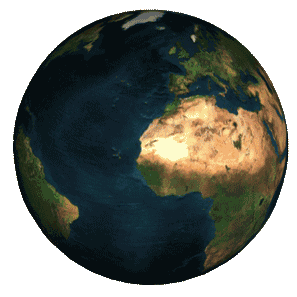 Name as many major rivers as you can from around the world
Name as many major rivers as you can from around the world
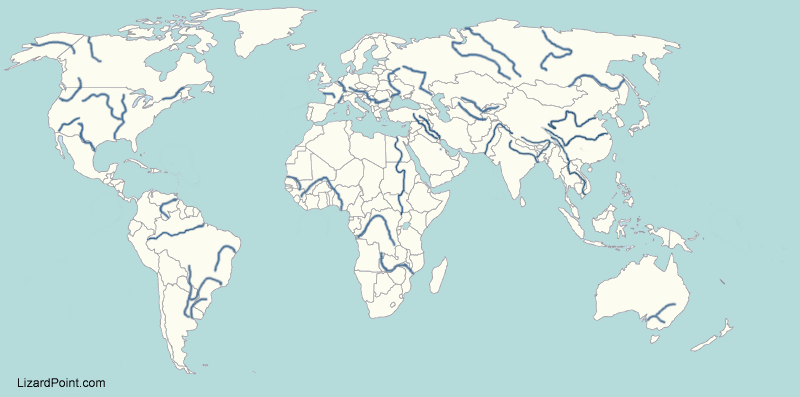 Name as many major rivers as you can from around the world
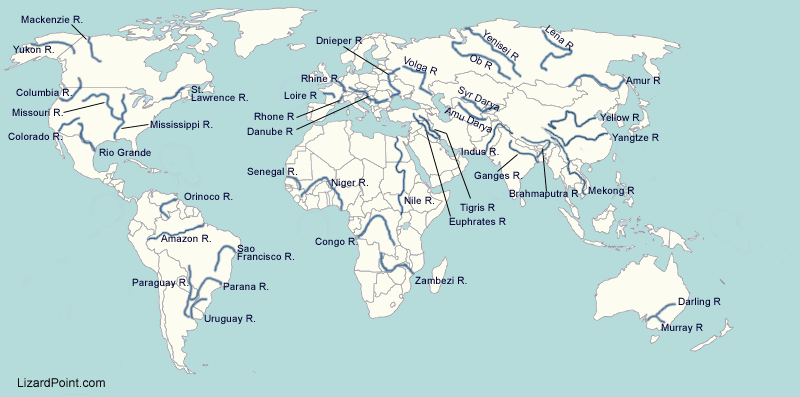 Erosion
Deposition
Outside bank
Inside bank
Shallow
Deep
Fastest flow
Slowest flow
4
2
Re-cap
3
1
8
6
5
7
2
1
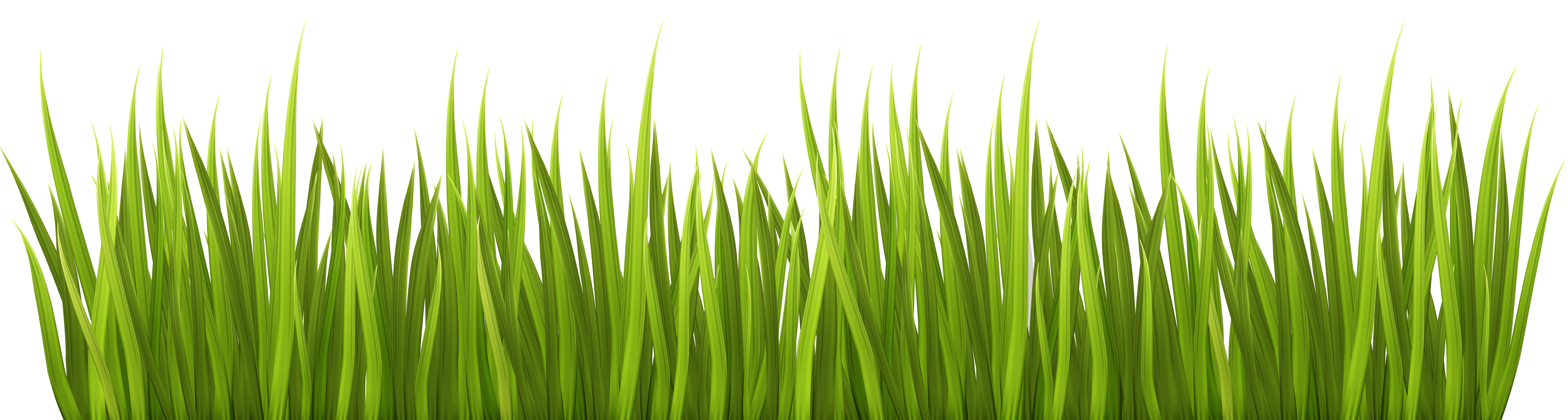 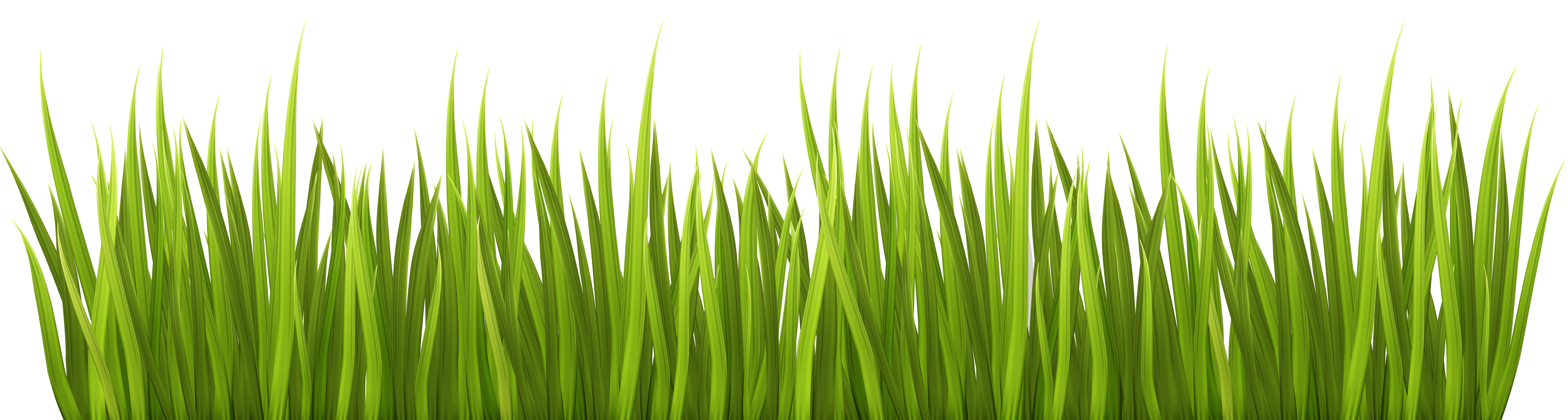 8
5
7
3
6
4
Key Words

River
Erosion
Deposition
River banks
Sediment
Oxbow lake
Why do rivers meanders change shape?
Write one sentence that explains why you think rivers meanders change shape.
Meanders are constantly changing their shape and position. This is a result of lateral (sideways) erosion and deposition in the river channel.
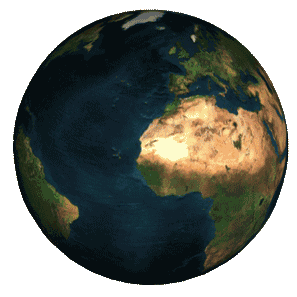 Extension

Guess how long you think it takes for a rivers meander to move or change shape.
Key Words

River
Erosion
Deposition
River banks
Sediment
Oxbow lake
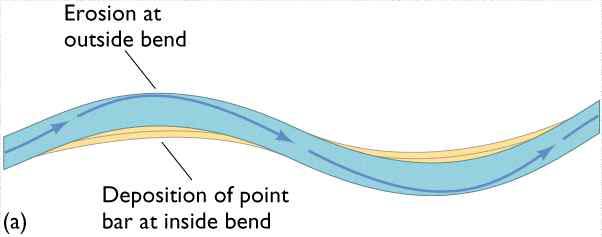 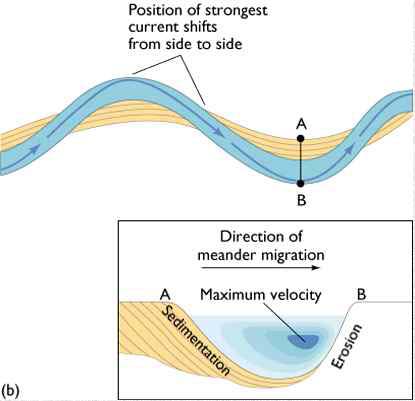 1) Why does erosion take place at the outside of the river bend? 2) Why does deposition occur on the inside of the bend?
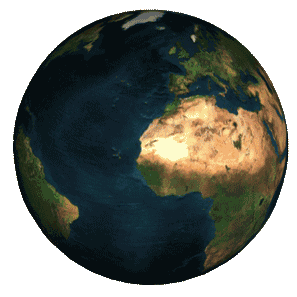 https://www.youtube.com/watch?v=WGiX3VT2vTM
4
1
2
3
Deposition
Erosion
Key Words

River
Erosion
Deposition
River banks
Sediment
Oxbow lake
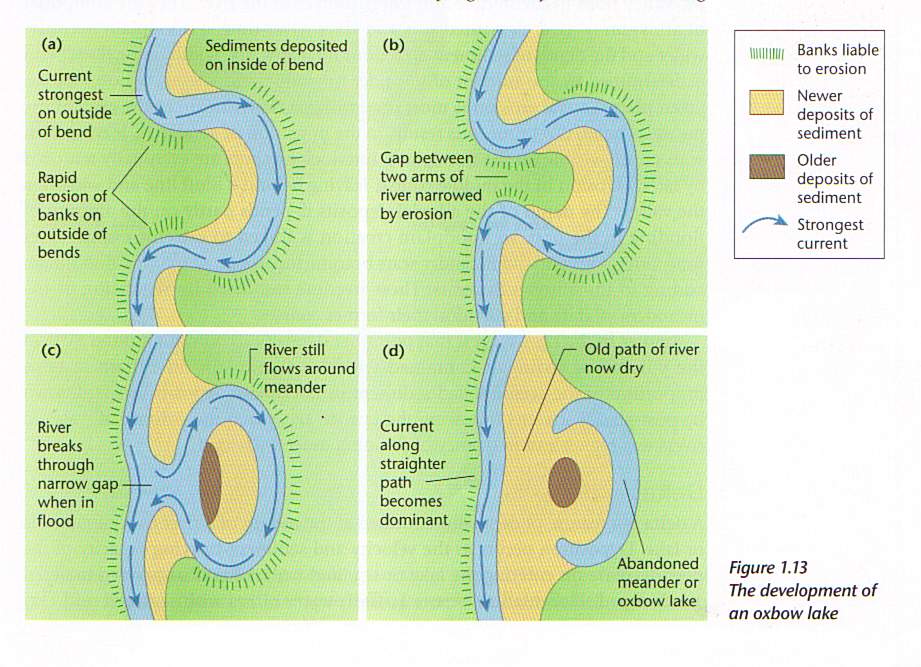 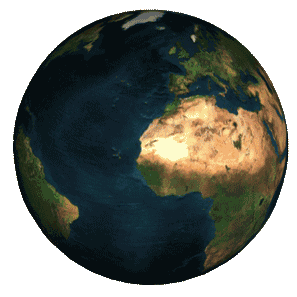 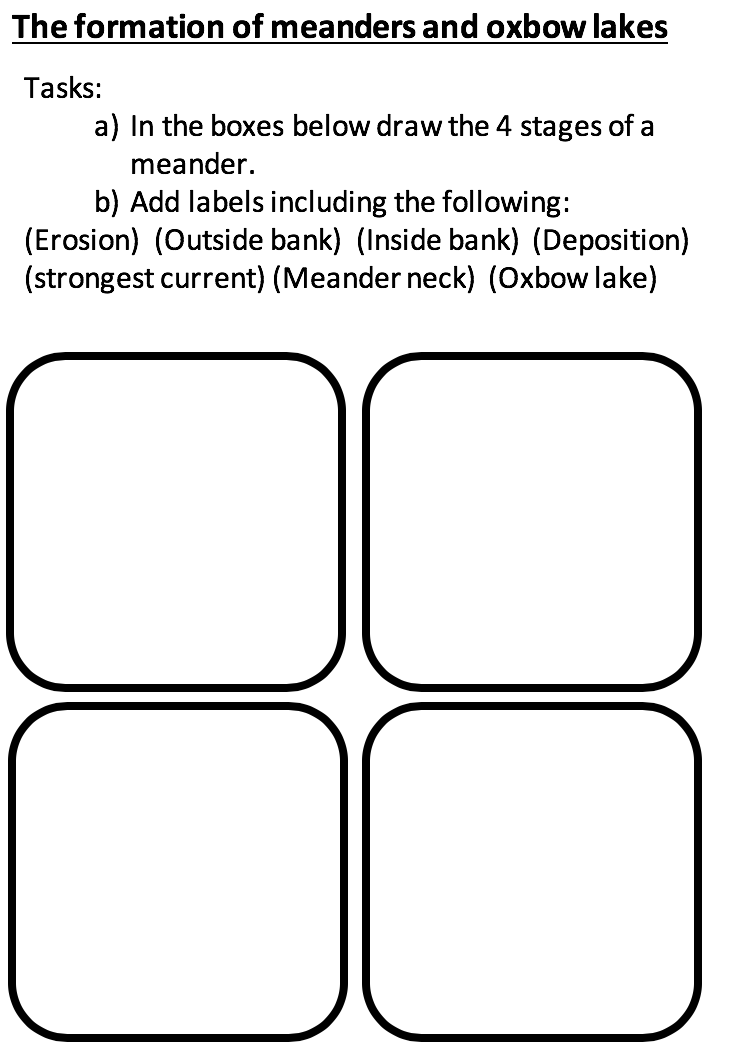 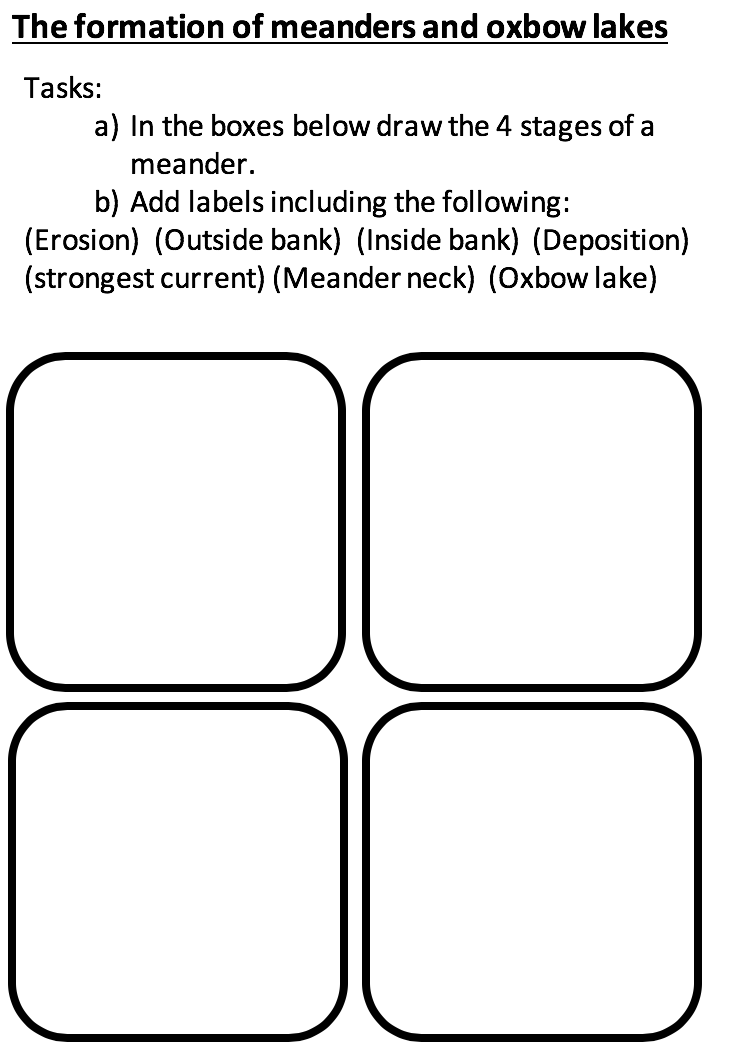 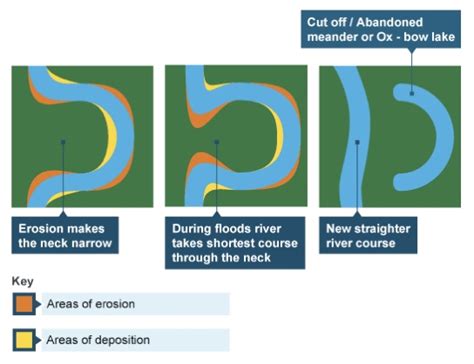 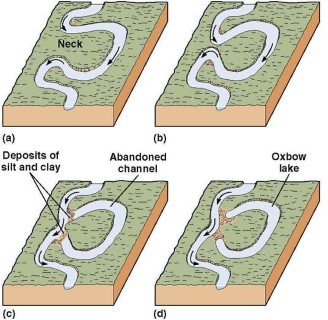 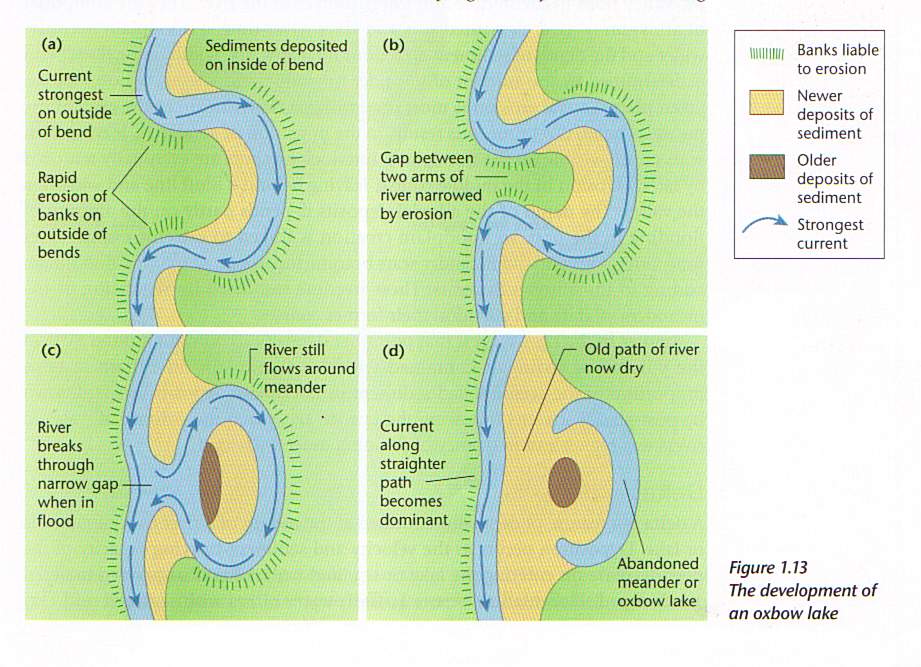 Task:
1) Follow the instructions on top of your worksheet.

2) In your book explain what is happening in each stage of your diagram. This must be done in full sentences.
Key Words

River
Erosion
Deposition
River banks
Sediment
Oxbow lake
Sort the statements into the correct order
2
The river is eroding laterally (from side to side).
The river erodes the outside bank and deposits on the inside bank so the river shape changes.
3
1
The river is meandering across the valley.
New deposition seals off the old meander and the cut-off section becomes an ox-bow lake.
7
Often during a flood the river will cut through the neck.
5
The river continues down its new course and the meander is abandoned.
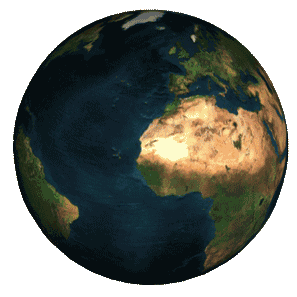 6
4
This erosion narrows the neck of the meander.
Key Words

River
Erosion
Deposition
River banks
Sediment
Oxbow lake
Sort the statements into the correct order
The river is meandering across the valley.
The river is eroding laterally (from side to side).
The river erodes the outside bank and deposits on the inside bank so the river shape changes.
This erosion narrows the neck of the meander.
Often during a flood the river will cut through the neck.
The river continues down its new course and the meander is abandoned.
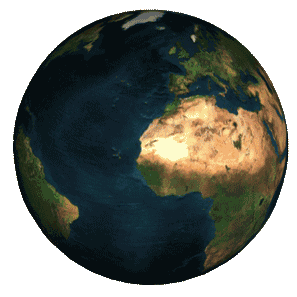 New deposition seals off the old meander and the cut-off section becomes an ox-bow lake.